讓夢想成為力量
莊馥華&莊媽媽
105.10.21
莊馥華的故事     她的眼神清亮，臉上總是充滿微笑，在嘈雜的人群中顯得分外寧靜。    乍看之下，莊馥華只是個坐輪椅的年輕女孩，但她其實看不見、不能動，也不能言語，只能聽。她所創作的200多首詩都是藉由頭部的擺動與摩斯碼輔具一字字拼成。    她最大的夢想是讀大學、當勵志作家，把愛傳到世上每個角落。
浴火重生的勇者        我的身軀雖然被困在一個小小的所在，我的心卻像一隻彩蝶飛舞在青草地上，遨遊在向日葵花叢間，我感到自由，自由的像一把伸出雙翼的鑰匙，飛向無限的空間，打開又扣上，到此時，我才明瞭生命的意義是去發現生命的真諦。
被火紋身，生命變黑白        馥華是八十二年台中市模範學生代表獎的得主，八十三年由於鄰家男童的貪玩，釀成了火災，突如其來的大火熔蝕了甫到手的獎盃，也燒盡了馥華的似錦前程。她因吸入過多一氧化碳，造成長達三個多月的昏迷，腦部受損嚴重，此後馥華失去了視力，失去了行動和語言能力，手功能退化到如廁、飲食等生活自理皆需假手母親。
超乎常人的忍耐及毅力        「復健」是馥華昏迷四個月甦醒後的第一件當務之急，「再學習」是成長的唯一方法，她超乎常人的忍耐及毅力，感動了所有的醫療人員，家人的愛給了馥華存活的勇氣，也為了她的重生注入了新的能量。
心中有愛，學習寬恕         對於鄰居男孩因一時貪玩釀成的災難，馥華的母親夾雜著不捨與憤恨，始終難以釋懷，眼看原本活蹦亂跳的女兒如今捲縮著軀體，從此有眼不能看、有口不能言、有手不能動、有腳不能行，心中的懊惱與怨恨實在是無語問蒼天。
心中有愛，學習寬恕       某天，闖禍的小男孩帶著歉意前來探望，家人二話不說就要趕人，馥華以剛學會的溝通板與家人說：「再罵他也不能使好起來啊！原諒他吧！唯有寬恕他，這樣他長大後心理才不會留下陰影。」慈悲的孩子這番溫婉的話，讓全家人抱頭痛哭，因為馥華心中有愛，讓一家人學會了寬恕。
生命有無限潛能       七年的在家教育並未抹滅馥華的學習意志，雖然她因太多的障礙，常被誤認為智障或植物人，但熱愛生命的她卻勇敢的跨出去，把內心的感受化為文字。為了和外界有更多的互動，她僅花了五天的時間，就把126組摩斯碼完全背熟。
到仁愛學校讀書是馥華學習的延伸，也是激發她創作力的原動力，升上高三，經由老師引薦，獲得到彰化師範大學旁聽的機會，為了提升自己的能力，她努力學習，一邊作復健一邊自學國文、英文、數學等科目，閒暇則大量聽有聲書，已超過三百多本，努力向學精神獲得第四屆總統教育獎肯定，目前的她已經是位空大二年級學生。
發現生命的真諦        多重障礙的馥華並沒被身體的障礙及環境的惡劣所打敗，相反的更加努力，她希望未來能盡己之力回饋社會，因為她認為「不問自己失去什麼，但問自己能給於什麼」才是生命的真諦。（資料提供：瑪利亞社會福利基金會） ~~~~在接納中成長的孩子，學會去愛~~~~~
1.聽見 勇氣的聲音 (莊馥華)    4分鐘https://www.youtube.com/watch?v=5HY-p_LHMxY2.《海天浪：莊馥華的詩與生命故事》新書記者會20100508    9分鐘https://www.youtube.com/watch?v=g_j8ZlsDL6I3. 【教育電台】密碼女孩的生命詩歌：莊馥華 at NER Talk  18分鐘https://www.youtube.com/watch?v=scuouKJMtPg
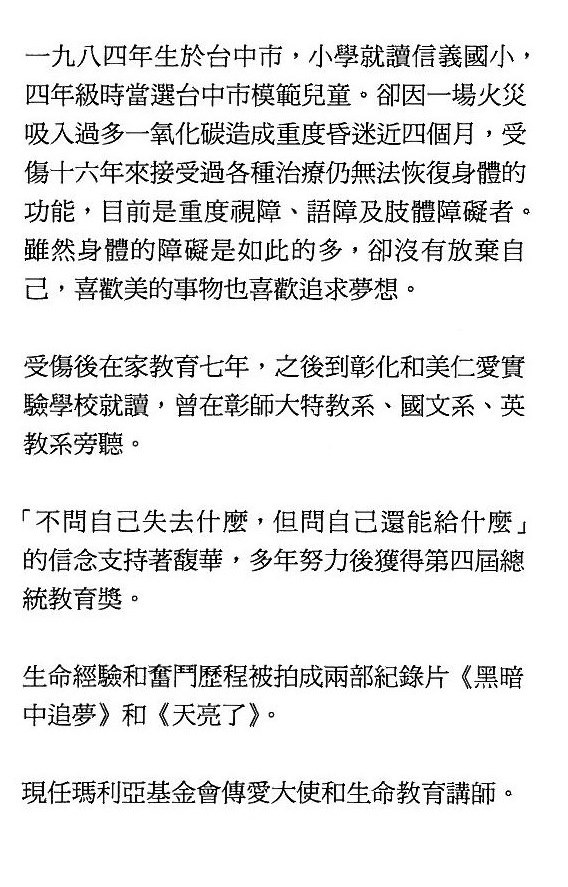 莊馥華
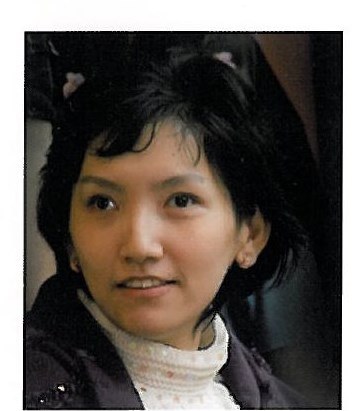 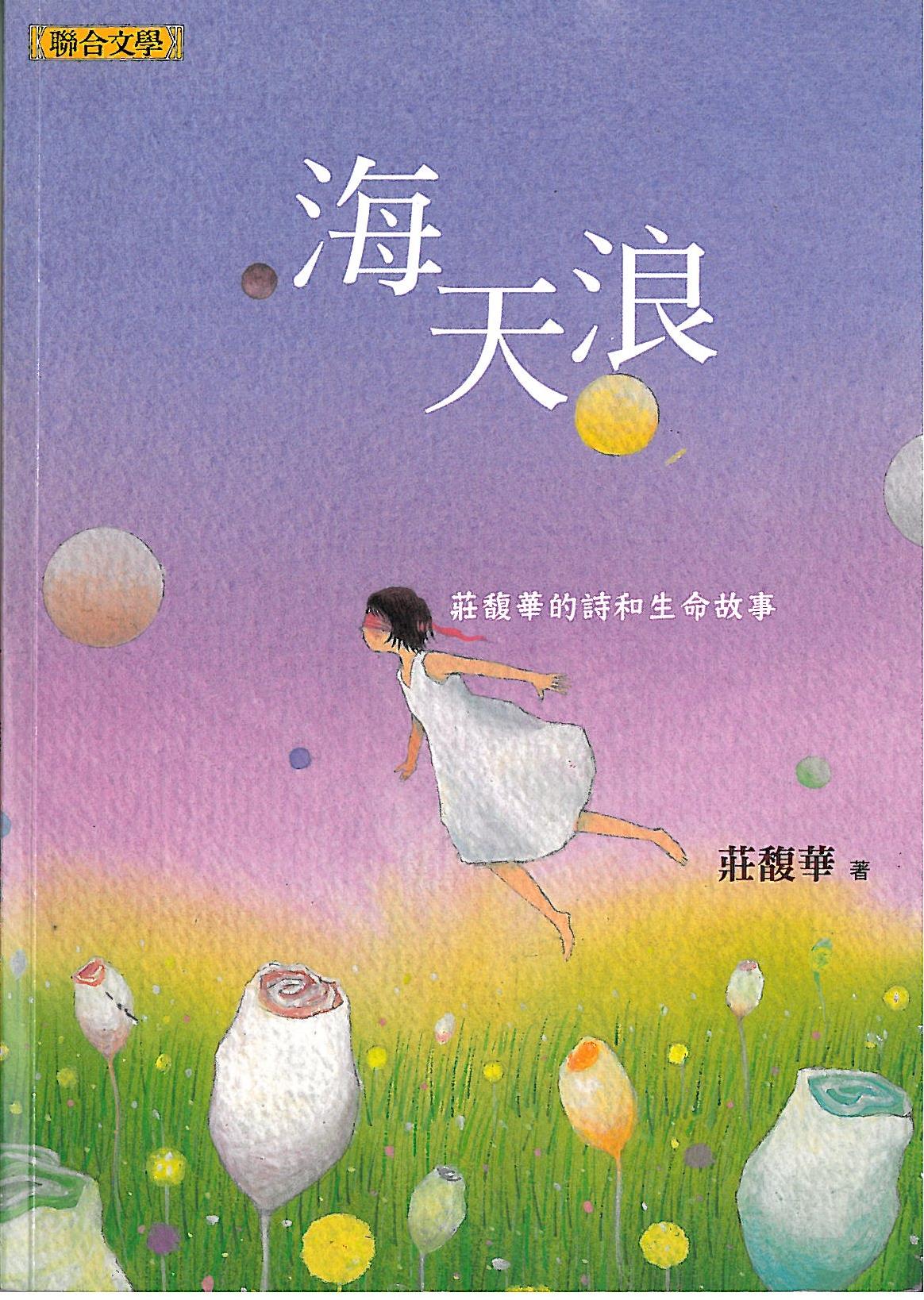 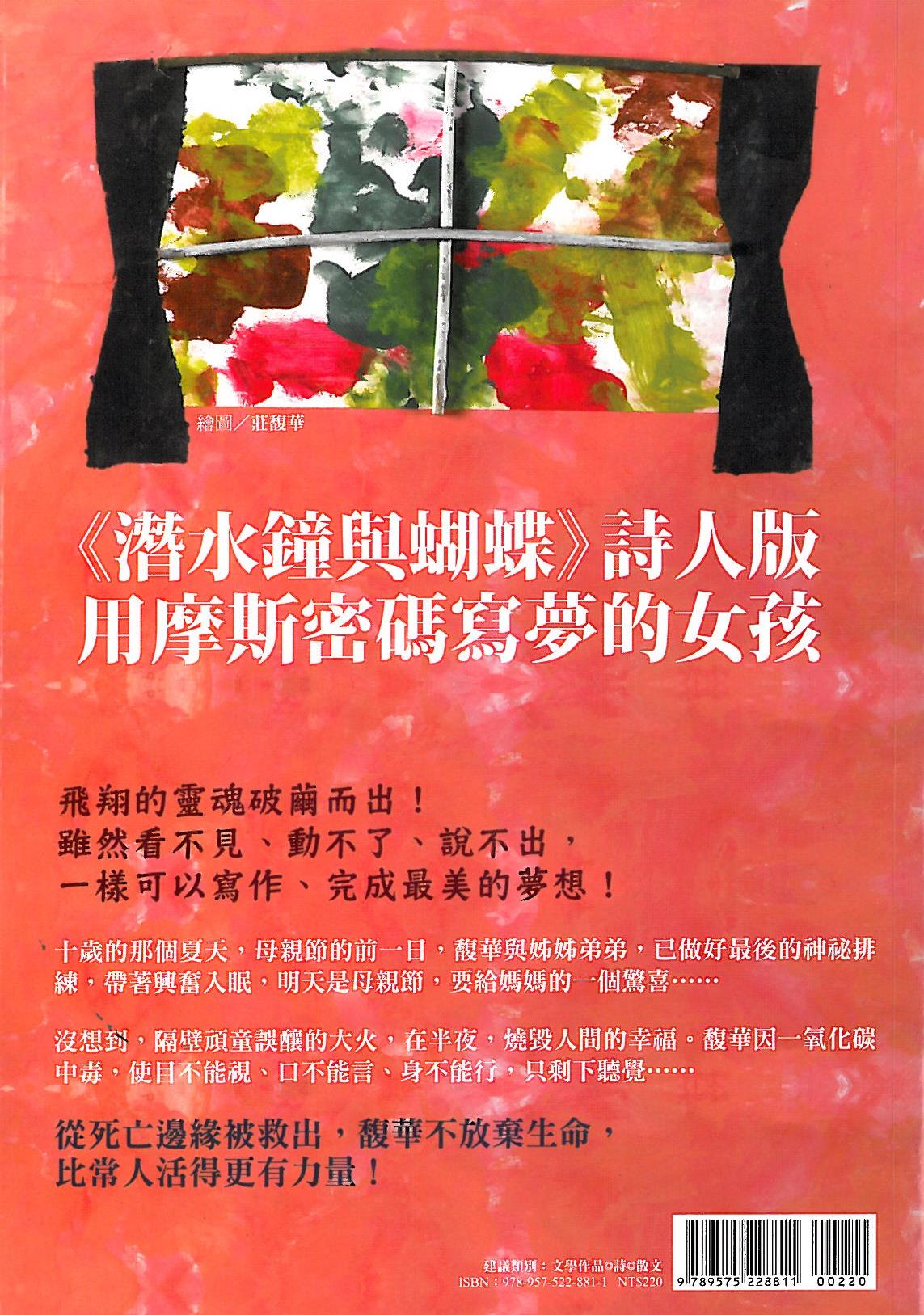 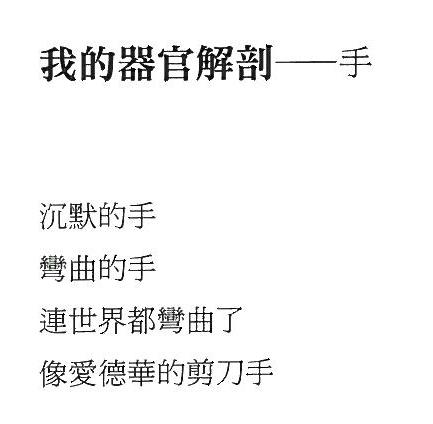 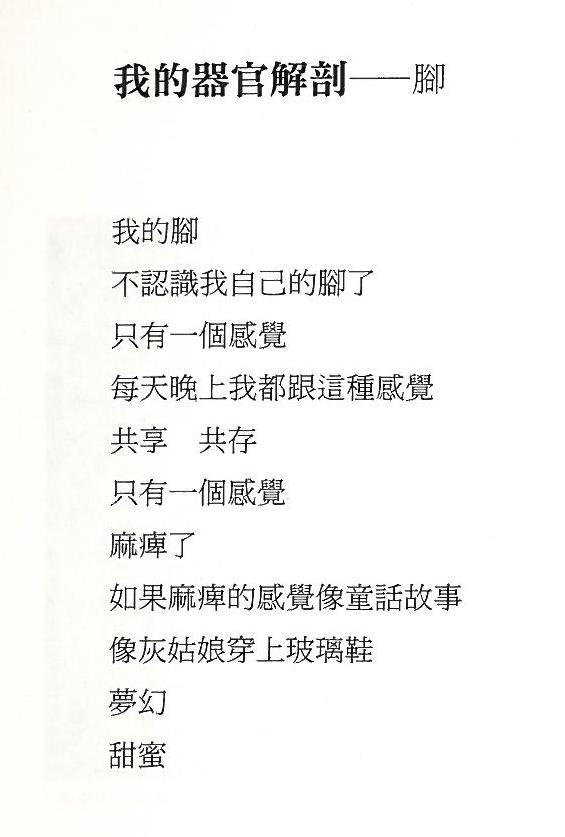 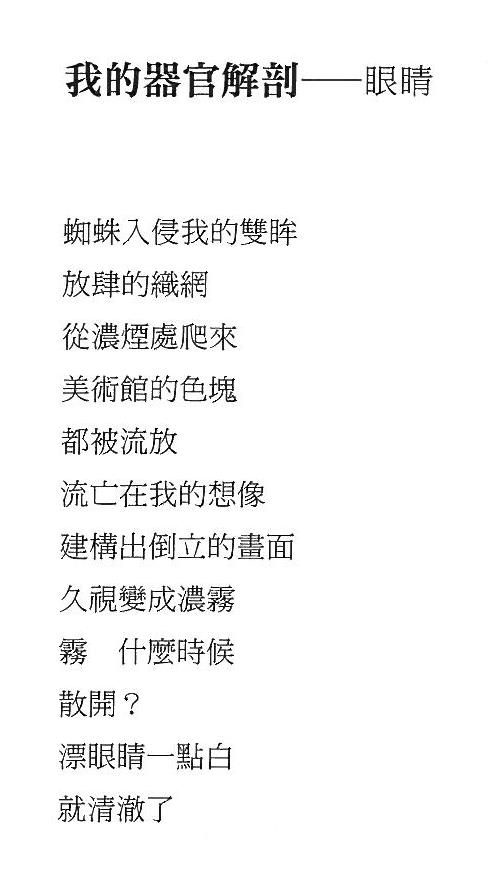 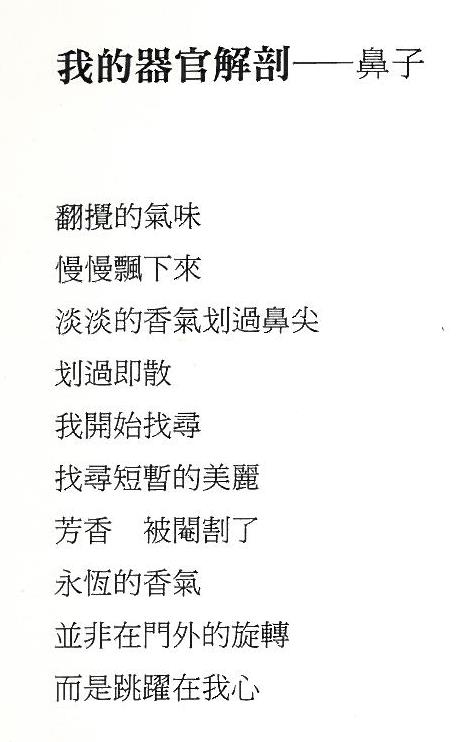 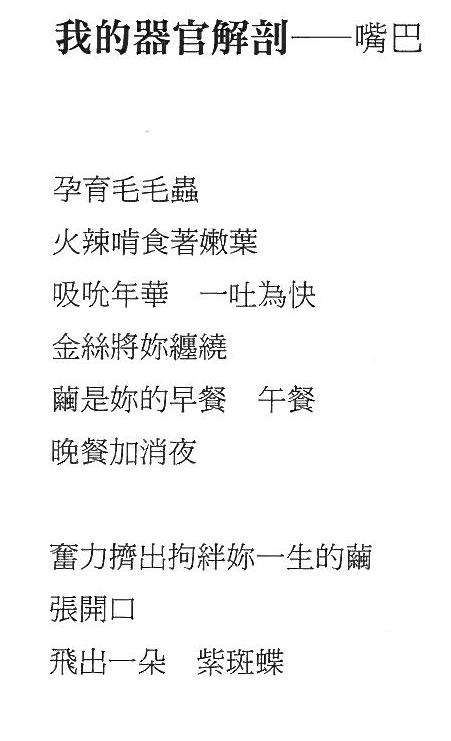 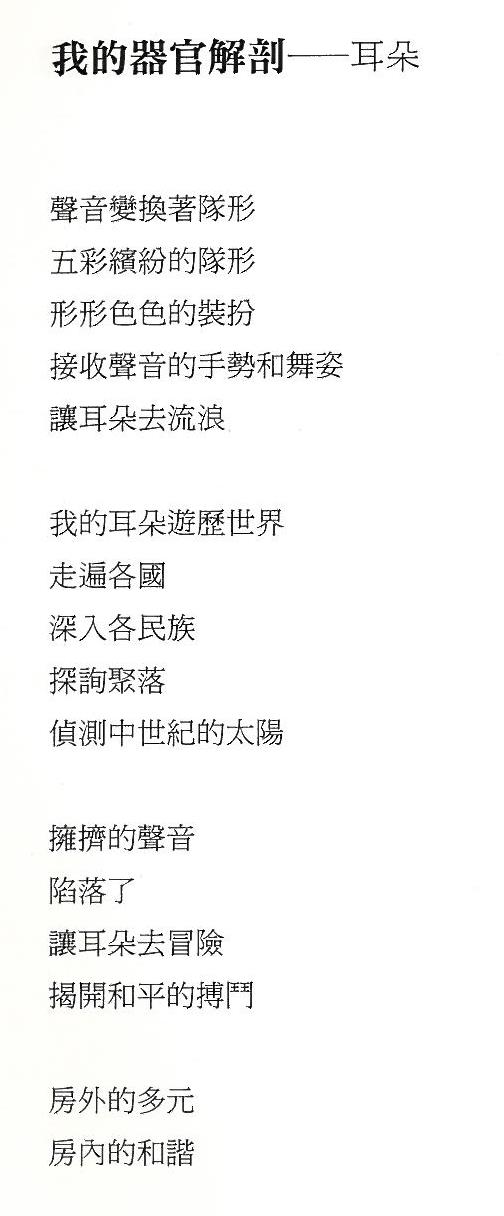 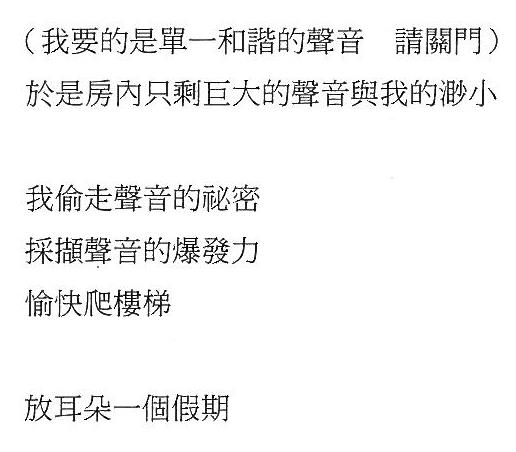 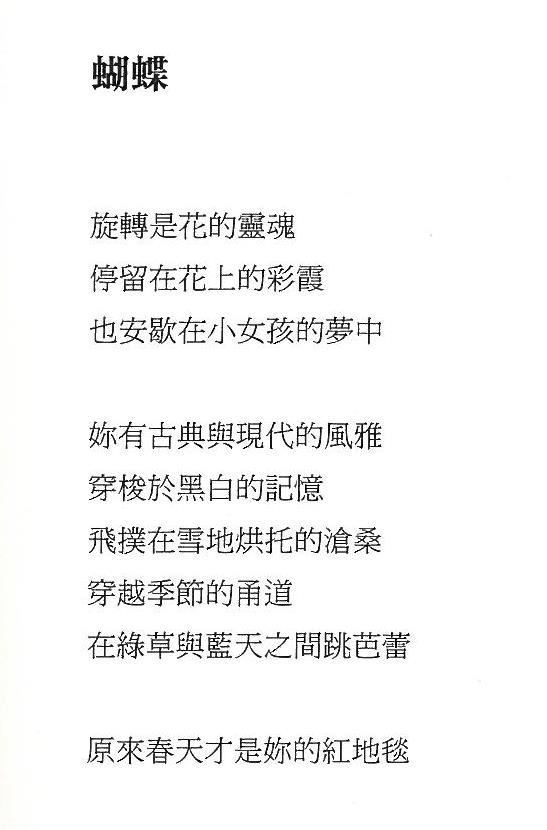 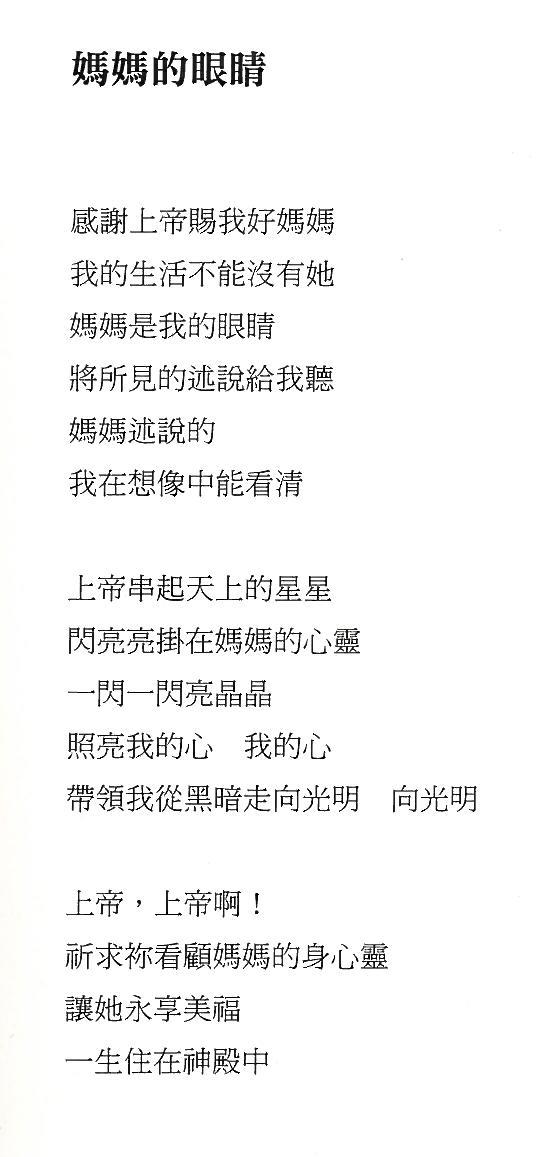 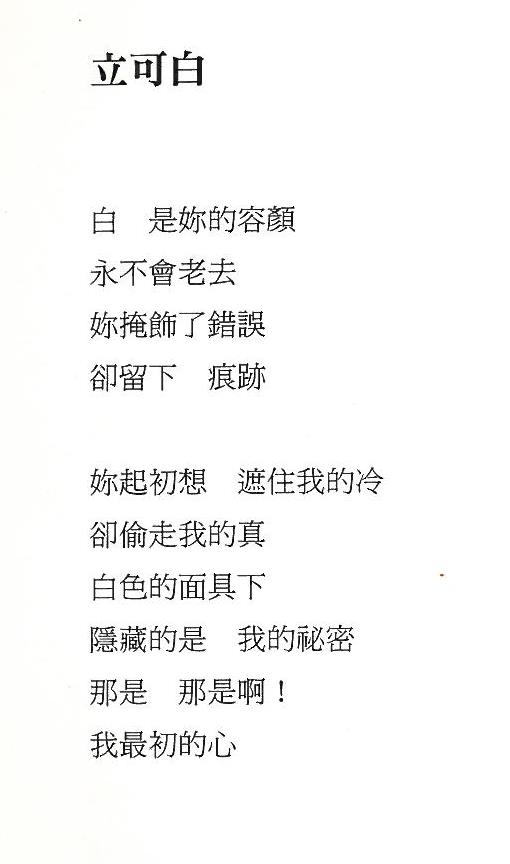 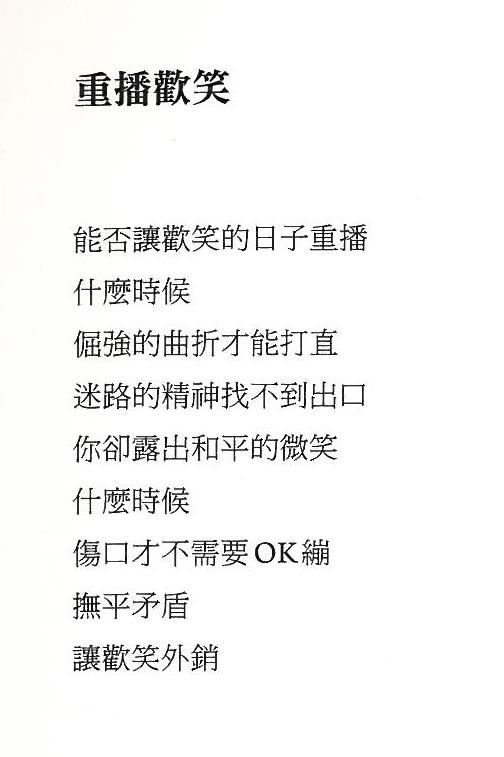 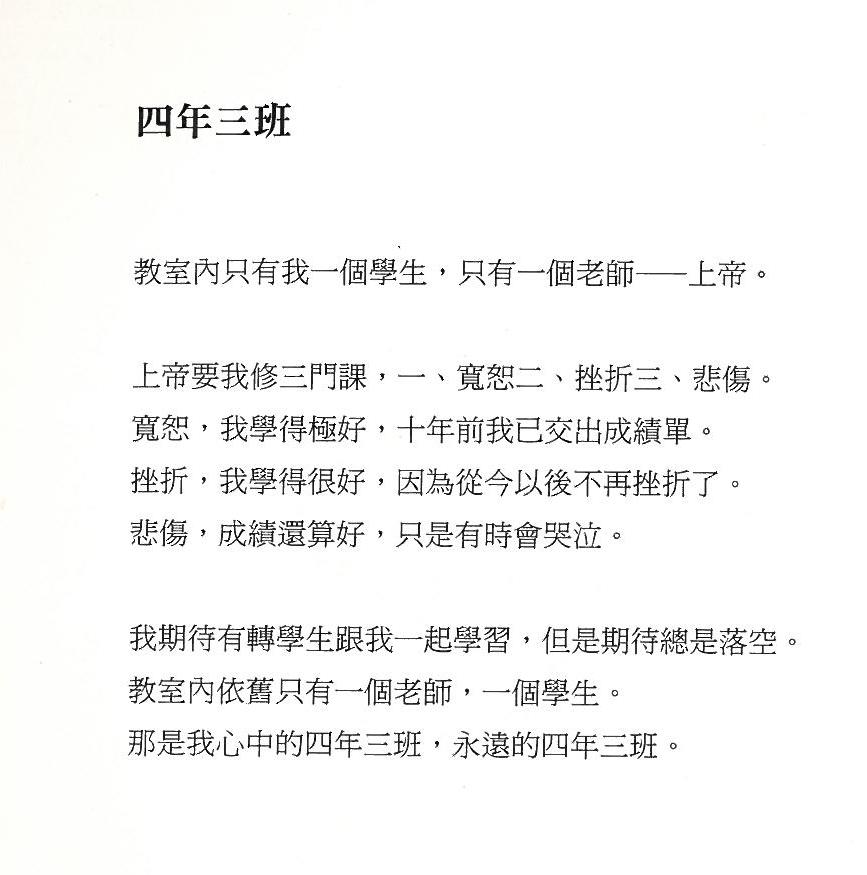 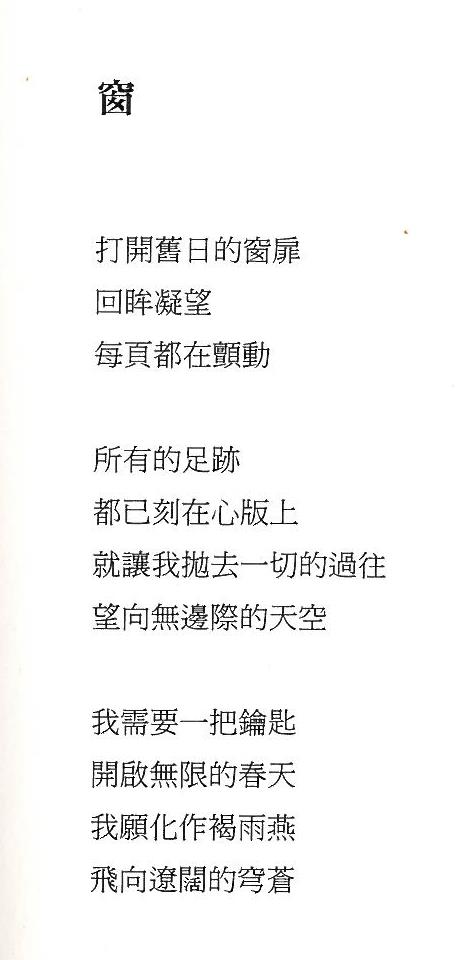 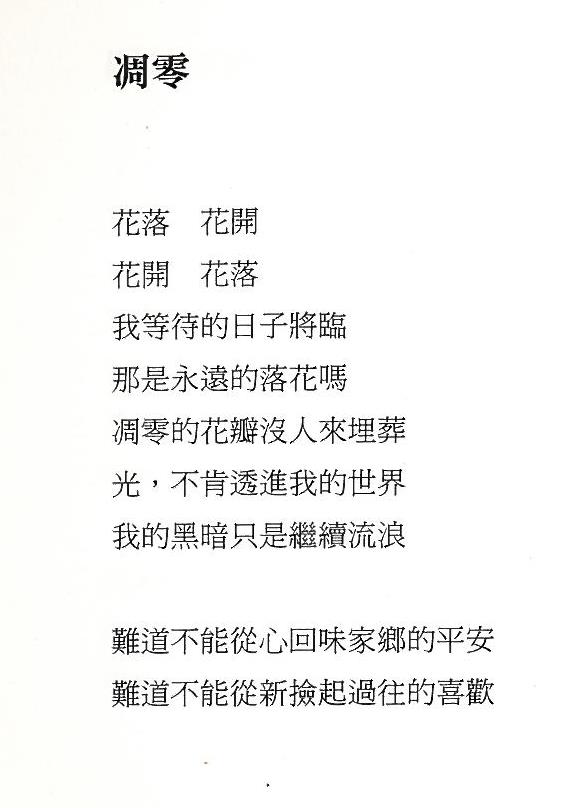 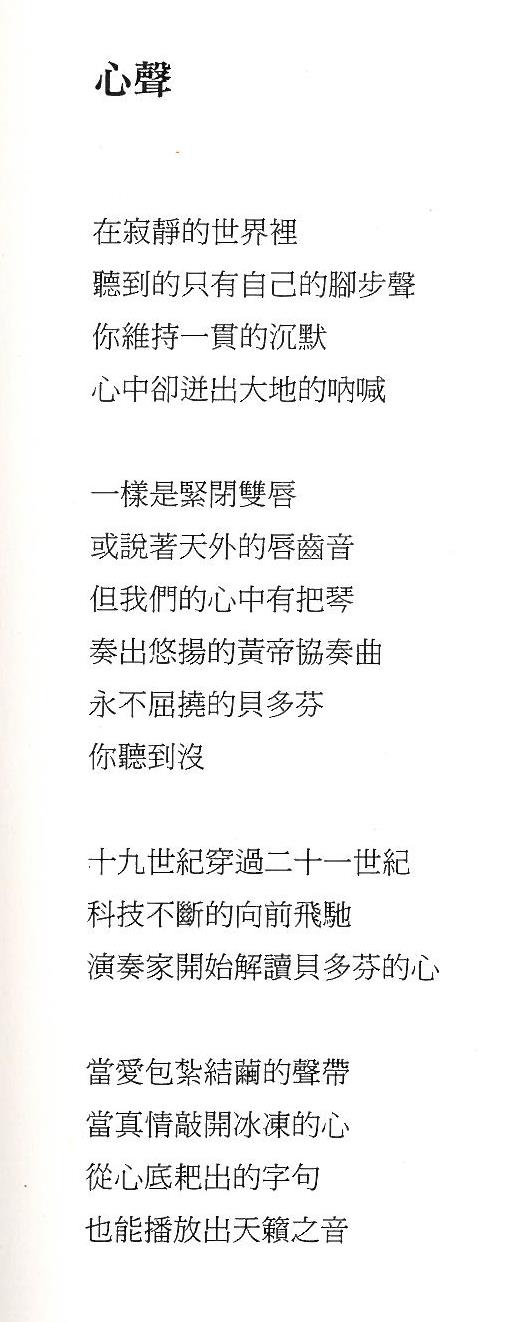 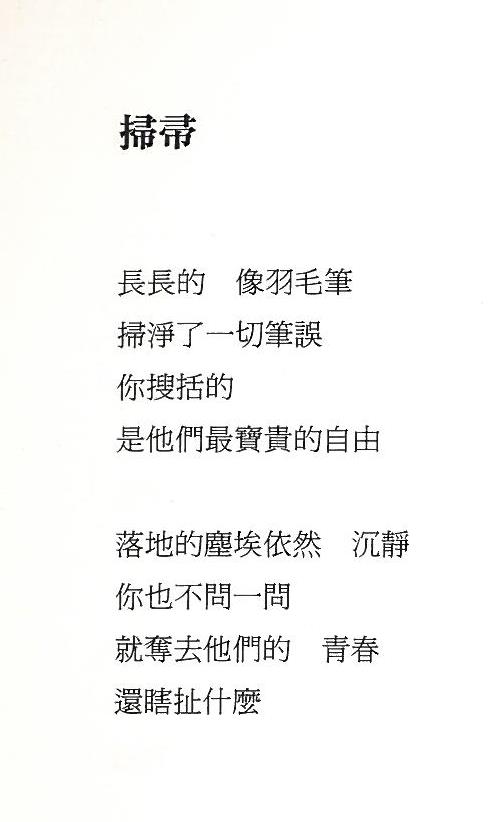 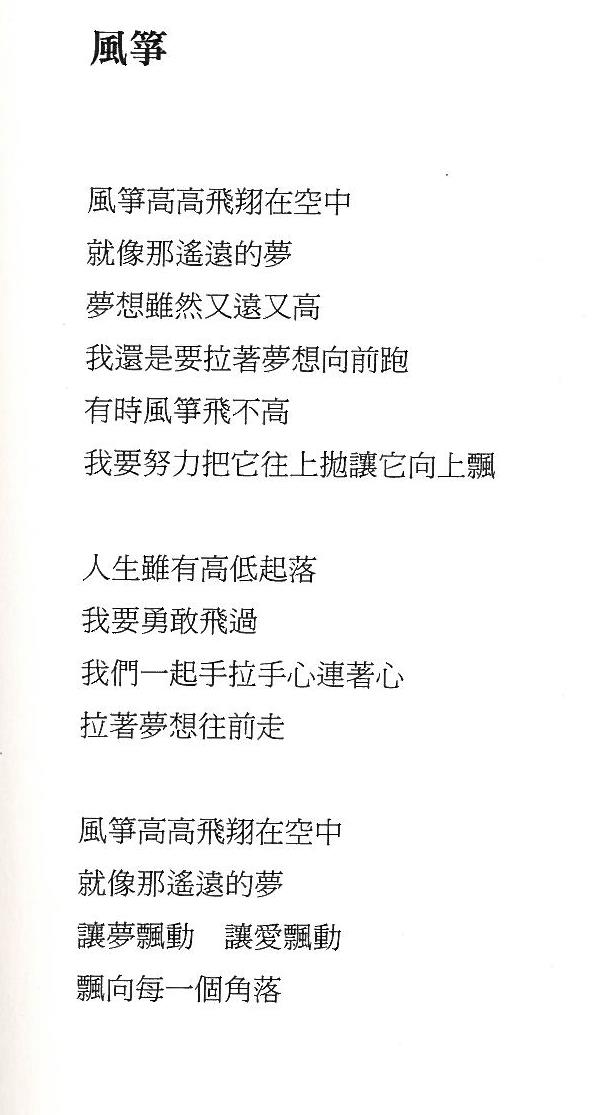 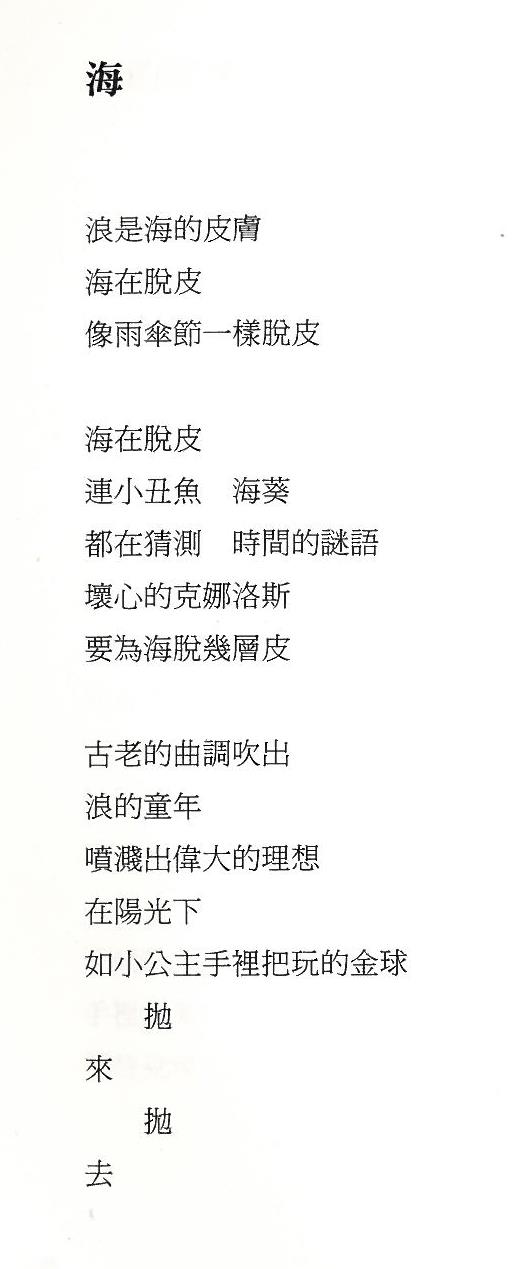 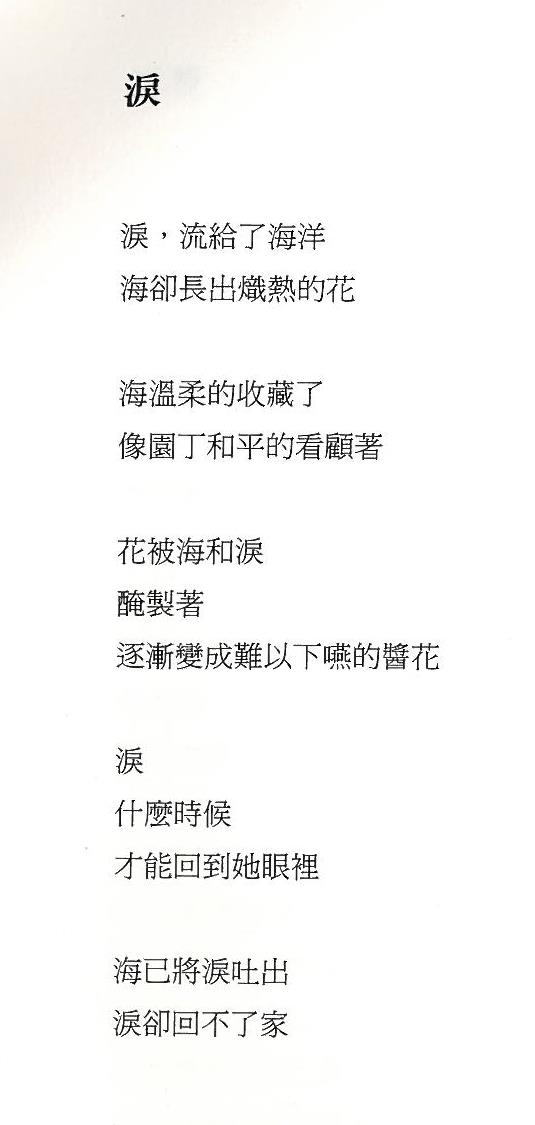 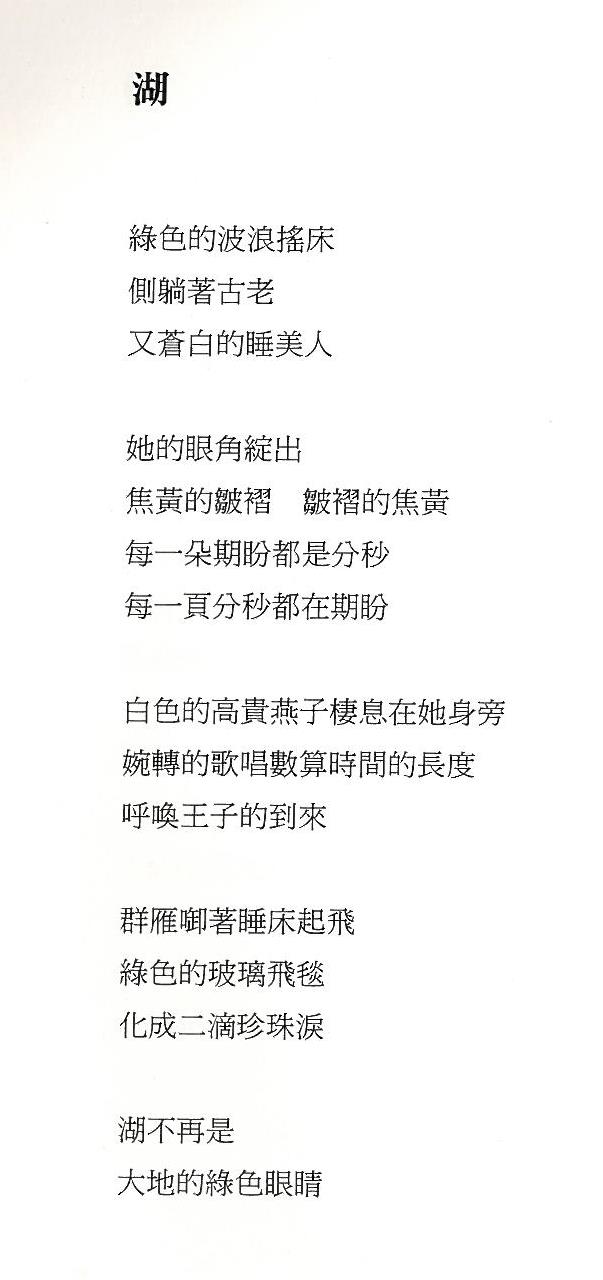 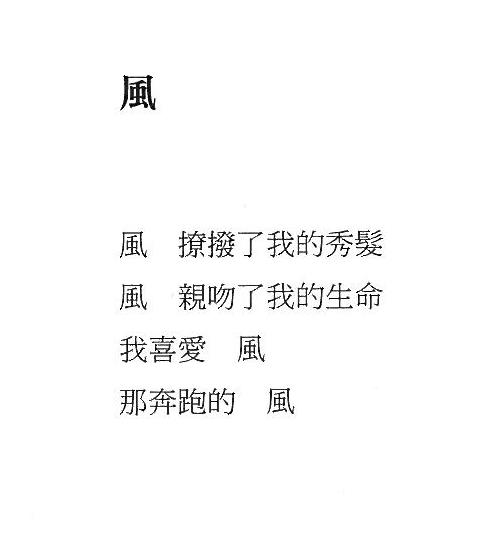